Hromadné objednávky-doplnění (aplikace MRP-Sešit požadavků)
Ing.J.Skorkovský,CSc.
KPH_ESF-MU Brno
Hromadná objednávka
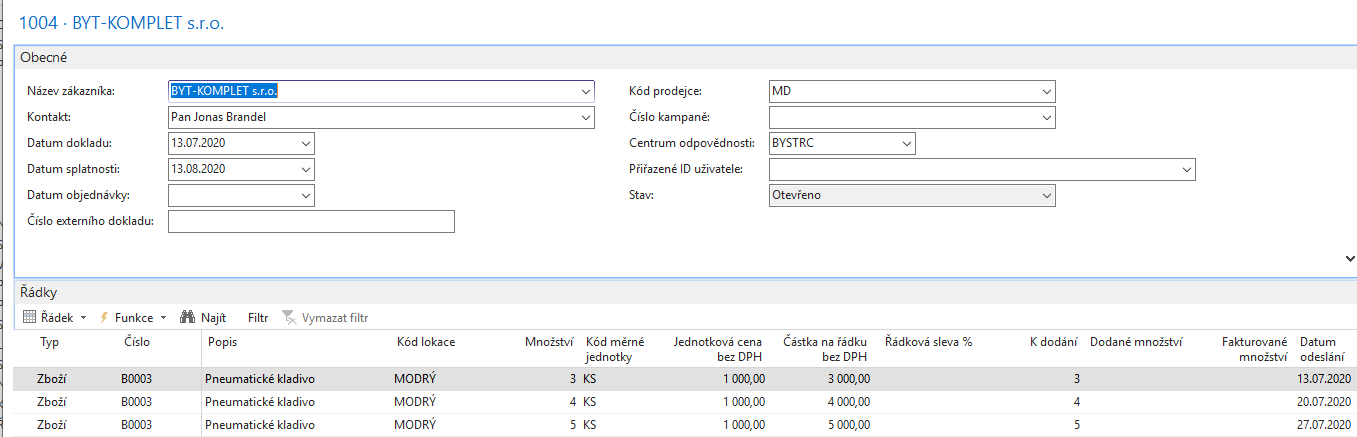 Sešit požadavků- návrh doplnění
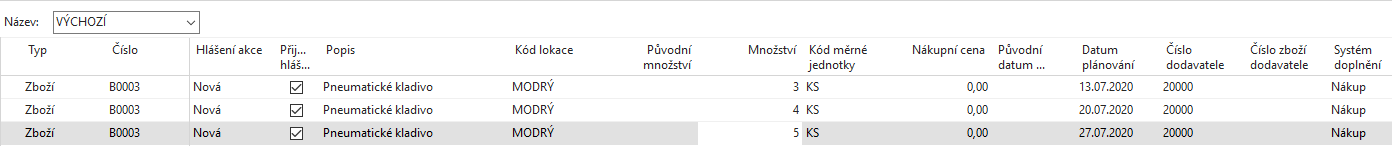 Částečné plnění z hromadné objednávky
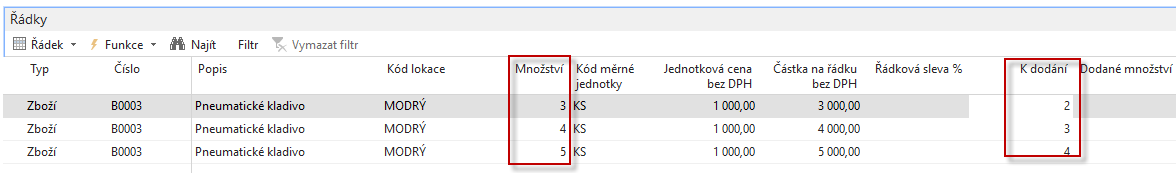 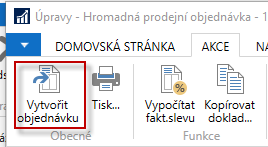 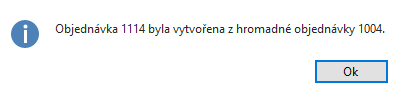 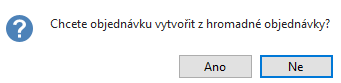 Řádky vytvořené prodejní objednávky a sešit požadavků
Prodejní řádek=PO
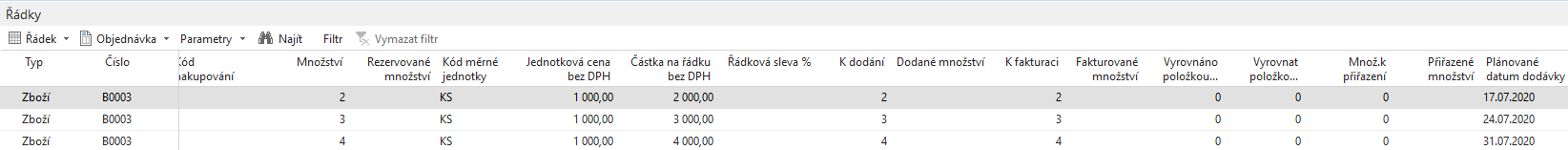 Řádek sešitu požadavků
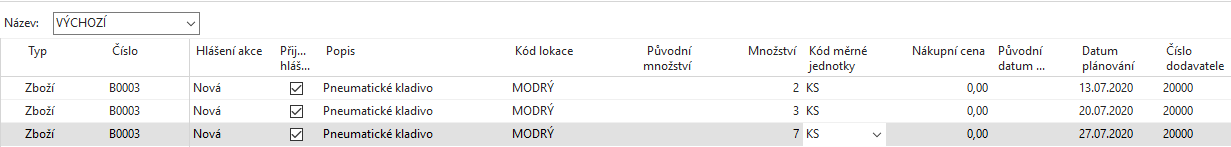 Množství v původním návrhu bylo 5
Před zaúčtováním PO bude potřeba pokrýt z HO ještě (3-2) + (4-3) +(5-4) =3 a ještě třetí řádek PO což je 4. 
Takže 4+3 = 7
Původní množství v HO (dílčí plnění HO je 2,3 a 4)
HO a sešit požadavků po zaúčtování PO
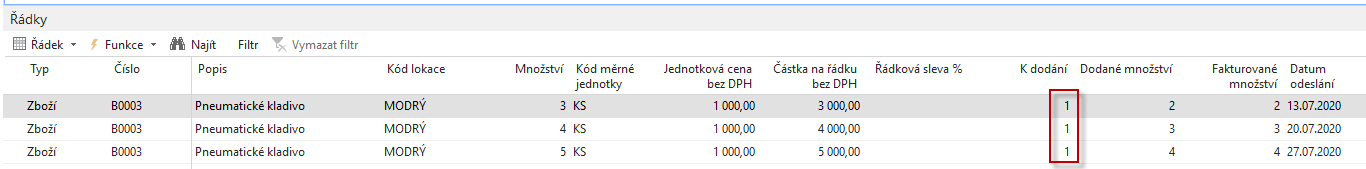 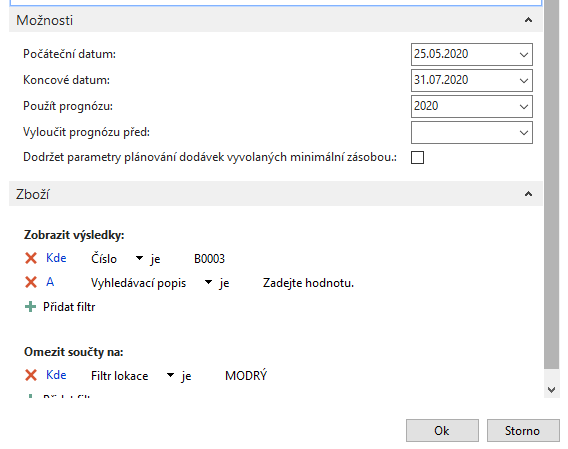 V příkladu jsem měli povoleno prodávat do záporných hodnot. 
Takže i když jsem prodali 2+3+4=9 a v řádcích HO zbyly ještě 3 ks,  takže 
3=1+1+1 a 9 je do celkových 12 ks, které bude potřeba doplnit
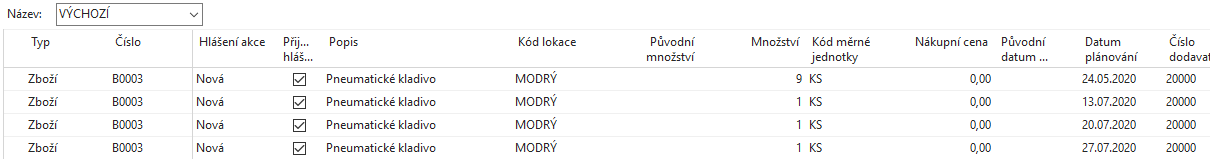 Řádek sešitu požadavků
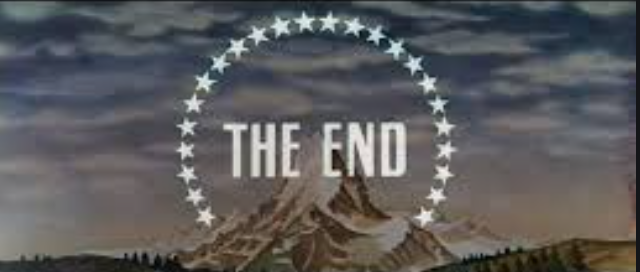